Технология: ТЕСТОПЛАСТИКА.
Лепка из соленого теста, как средство развития творчества у дошкольника.
Воспитатель: 1 квалификационной категории  Сиухина Т.И.  ГБДОУ № 32 Калининского р-на Санкт-Петербурга.
Педагогические задачи(для детей)
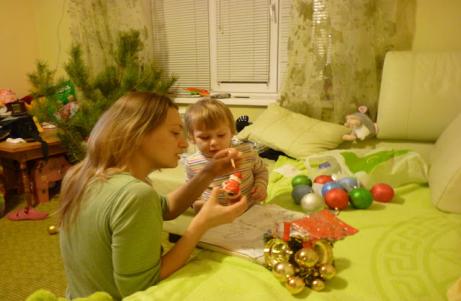 Развитие творчества и фантазии дошкольников
Научить видеть в комочке теста разные образы, добиваться выразительности и необычности.
 Развивать фантазию детей в процессе лепки, мелкую моторику и гибкость пальцев, создавать композиции, доводить начатое дело до конца.
Оборудование:  цветное тесто для лепки, стеки, подставки, влажные и бумажные салфетки, природные материалы - сушеные ягоды, крупа, семена растений, веревочки, краски, кисти, клей ПВА, тонкие палочки для соединения деталей, бисер, блестки.
Приготовление соленого теста.
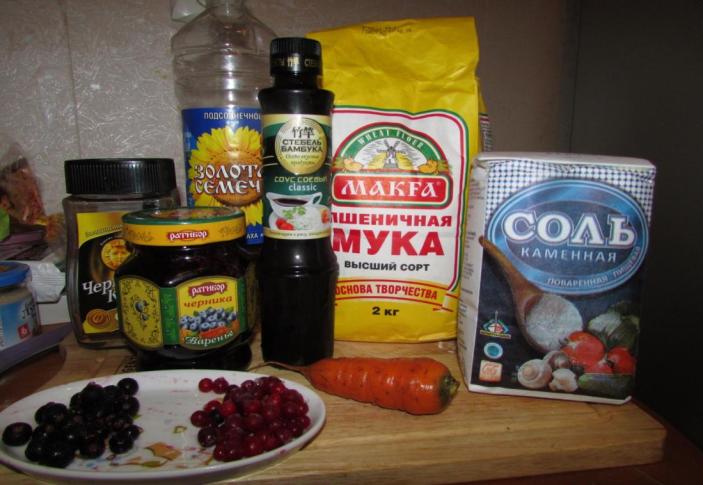 Первый вариант: универсальное тесто
1 стакан соли
1 стакан пшеничной муки
1 ст.л. растительного масла
полстакана воды
Второй вариант:
200 грамм муки
200 грамм соли
125 миллилитров воды
2 столовые ложки клея для простых обоев (прежде чем добавить в тесто, клей необходимо развести в теплой воде до однородной массы)
Для окрашивания теста отлично подойдут гуашевые краски, пищевые красители или натуральные продуктовые красители: фруктовые и овощные соки (свекольный, морковный сок, сок петрушки), какао, кофе на  этапе замеса.
Точно также как и краски, куски окрашенного теста можно смело смешивать для получения нужного оттенка:
синий  + белый   = голубой
голубой  +  желтый  =  зеленый
зеленый  + синий   = изумрудный
синий  + розовый  = фиолетовый
белый   + красный =  розовый
желтый   + красный  = оранжевый
зеленый  + красный  =  коричневый
.
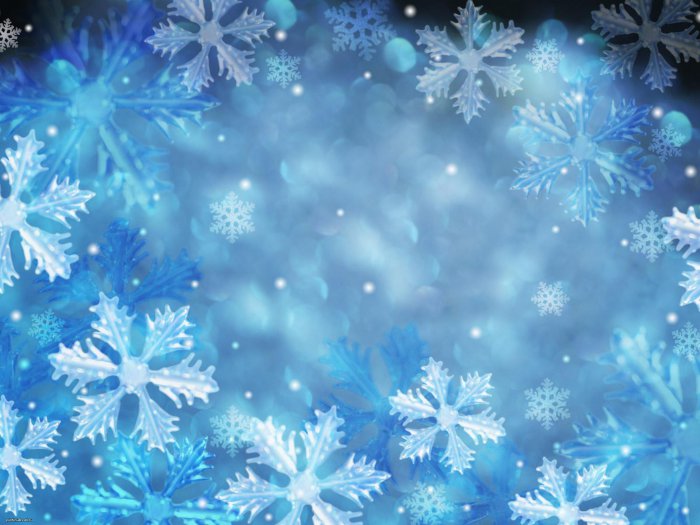 .
Комочек соленого теста –
Лепить из него интересно!
Комочек из теста мягкий,
На ощупь приятный  и гладкий.
Лежит у меня на ладошке,
Слепить из него могу кошку,
Слоненка слепить или мишку,
Картинку, что видела в книжке.
Смотрю на него и гадаю,
 Слепить из него что – не знаю.
Комочек помяла немножко.
Слеплю ему ручки и ножки,
Слеплю ему ушки и глазки,
 И вместе отправимся в сказку!
Скоро наступит Новый годи нам надо украсить елку, а украшать будем игрушками из ………. теста. Давайте закроем глаза и подумаем – какие украшения мы с вами будем делать. Я предлагаю слепить символ года – добрых, веселых, необычных, сказочных овечек.
Прежде  чем лепить, кусочек теста хорошо разминают в руках. Разделим его на 2 одинаковые части. Один отложим в сторону (оно нужно будет попозже)
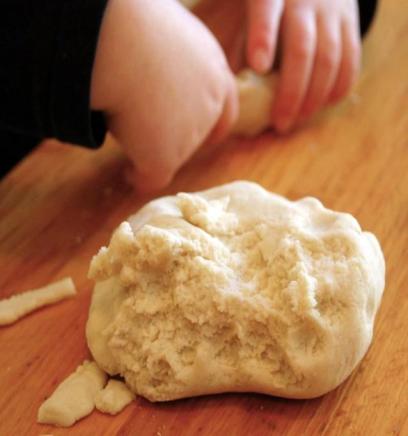 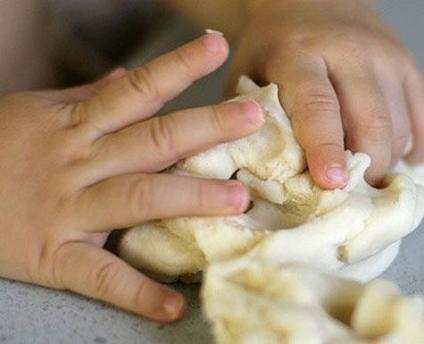 Скатываем колбаску и сгибаем из нее туловище овечки (откладываем в сторону). Овечка может сидеть или стоять.
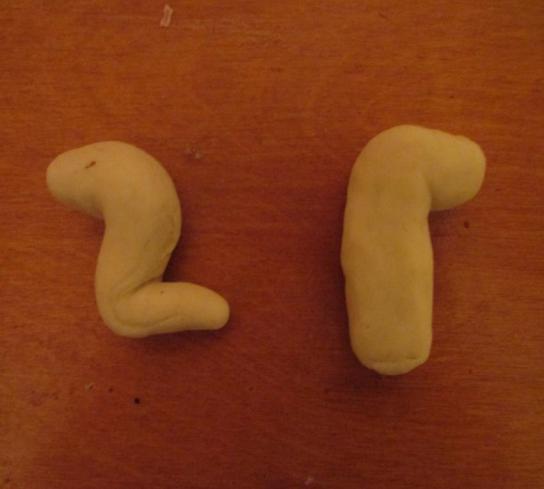 От второго кусочка отрываем часть, скатываем в колбаску  по тоньше, разрезаем ее  на 4 одинаковые части. Это будут ноги овечки, приклеиваем их к туловищу.
Из маленького кусочка лепим небольшие уши овальной формы, склеив их с одной стороны. Приклеиваем их к голове овечки.
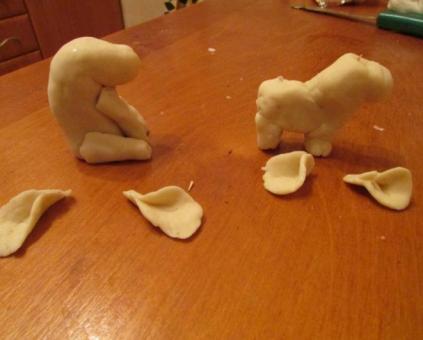 Из оставшегося теста отщипываем маленькие кусочки и скатываем шарики в виде горошинок. Эти шарики приклеиваем по всему туловищу, кроме ног и мордочки.
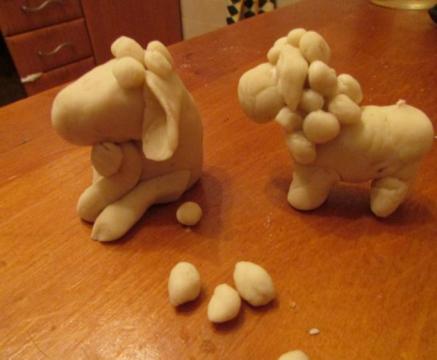 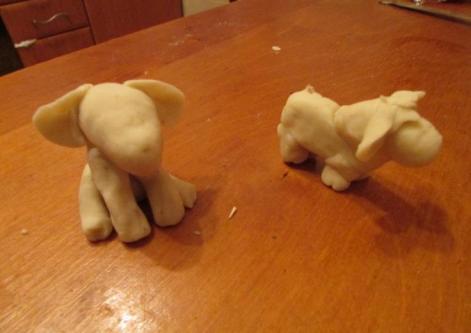 Когда лепка будет окончена. Возьмем  стержень от ручки, или зубочистку и каждый шарик – горошину неглубоко проколем. Создастся иллюзия, что шерсть у овечки в завитушках
После полного высыхания поделки из теста  можно раскрасить, используя  гуашевые, акварельные и акриловые краски.
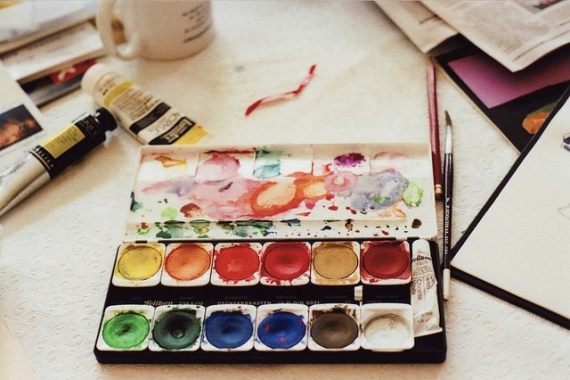 Вот и украшение для елки! Наша елка будет самая красивая и нарядная! Мы хорошо потрудились!
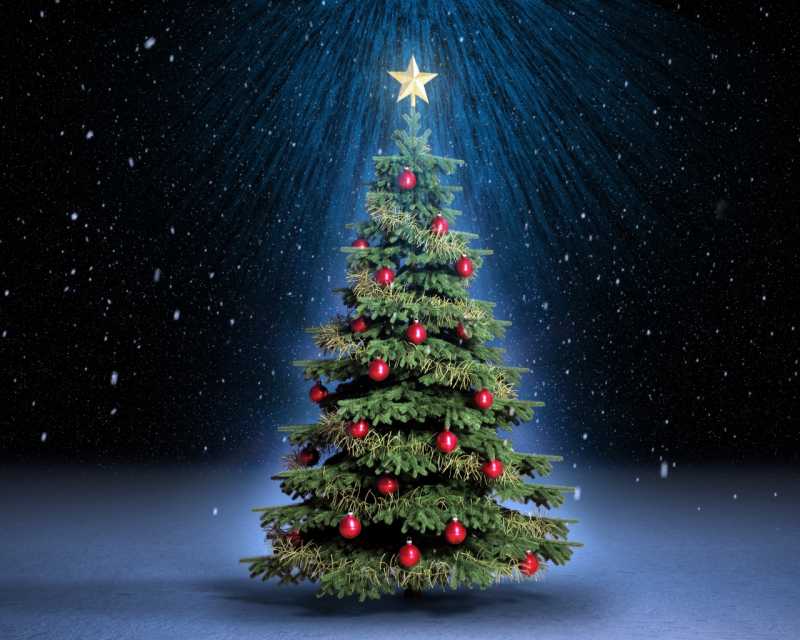 А чтобы получился результат лучше, желательно привлечь к совместной работе – родителей. Провести  мастер-класс , семинары-практикумы по тестопластике. Родители должны знать  и владеть всеми  способами и приемами лепки. Родители должны почувствовать, что это приятно, интересно и огромные возможности для создания шедевров, произведений искусства.
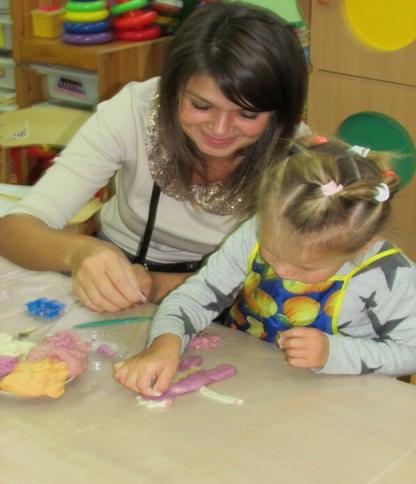 Научились сами, а теперь научим маму!
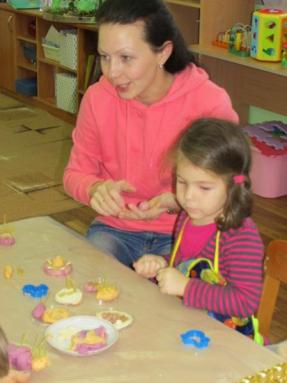 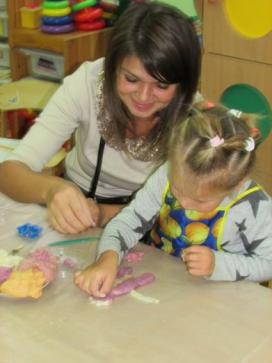 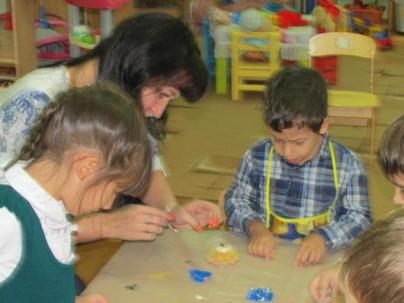 Процесс творчества
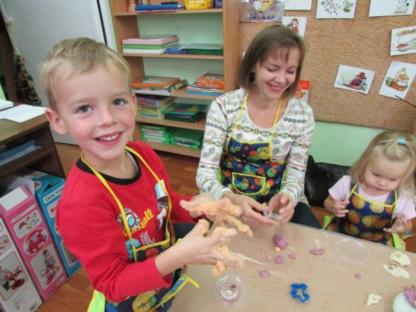 Результат совместного творчества
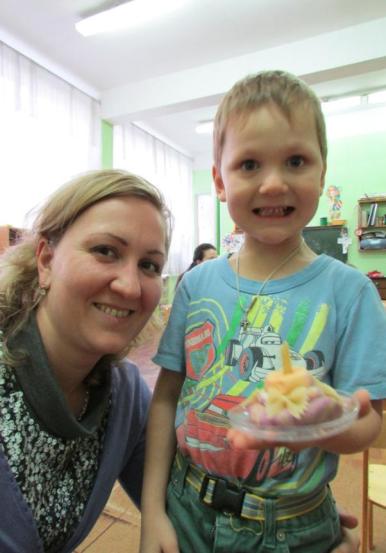 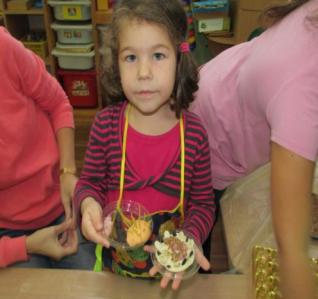 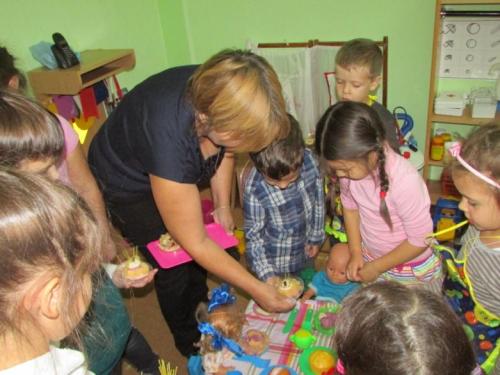 Угощение для куклы (средняя группа)
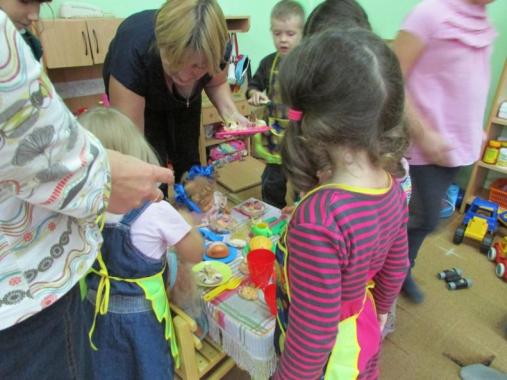 «Зоопарк»
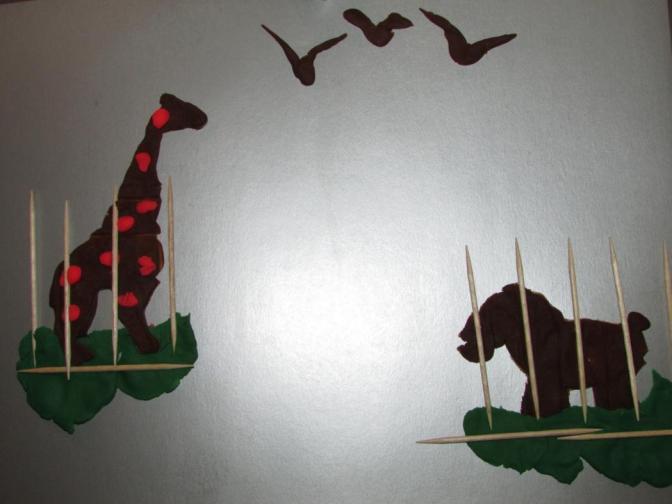 Автор : Лаптев Стас  старшая группа
По сказке – Серая шейка.
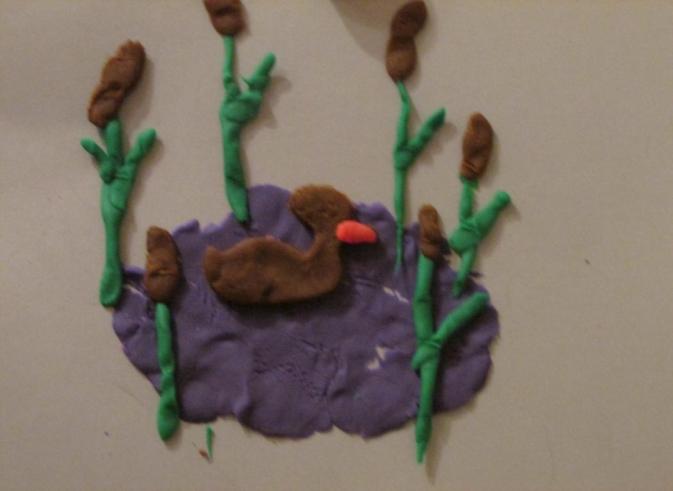 Автор  Вакула Вова
Ай, да АФРИКА!
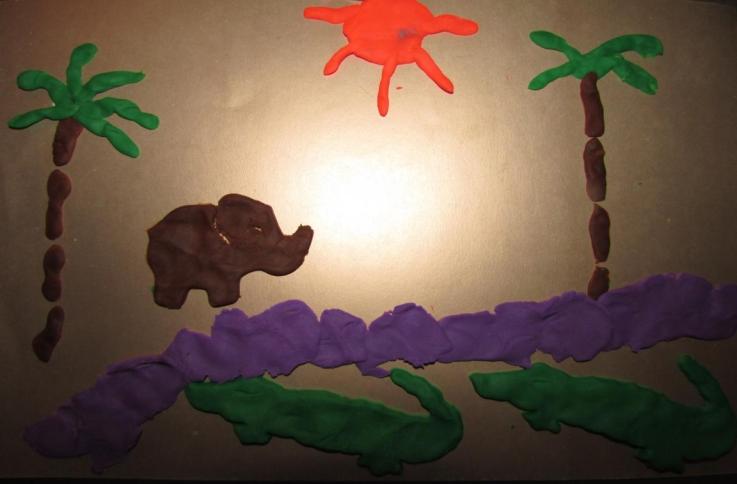 Автор: Чернышенко Аня
Спасибо за внимание!